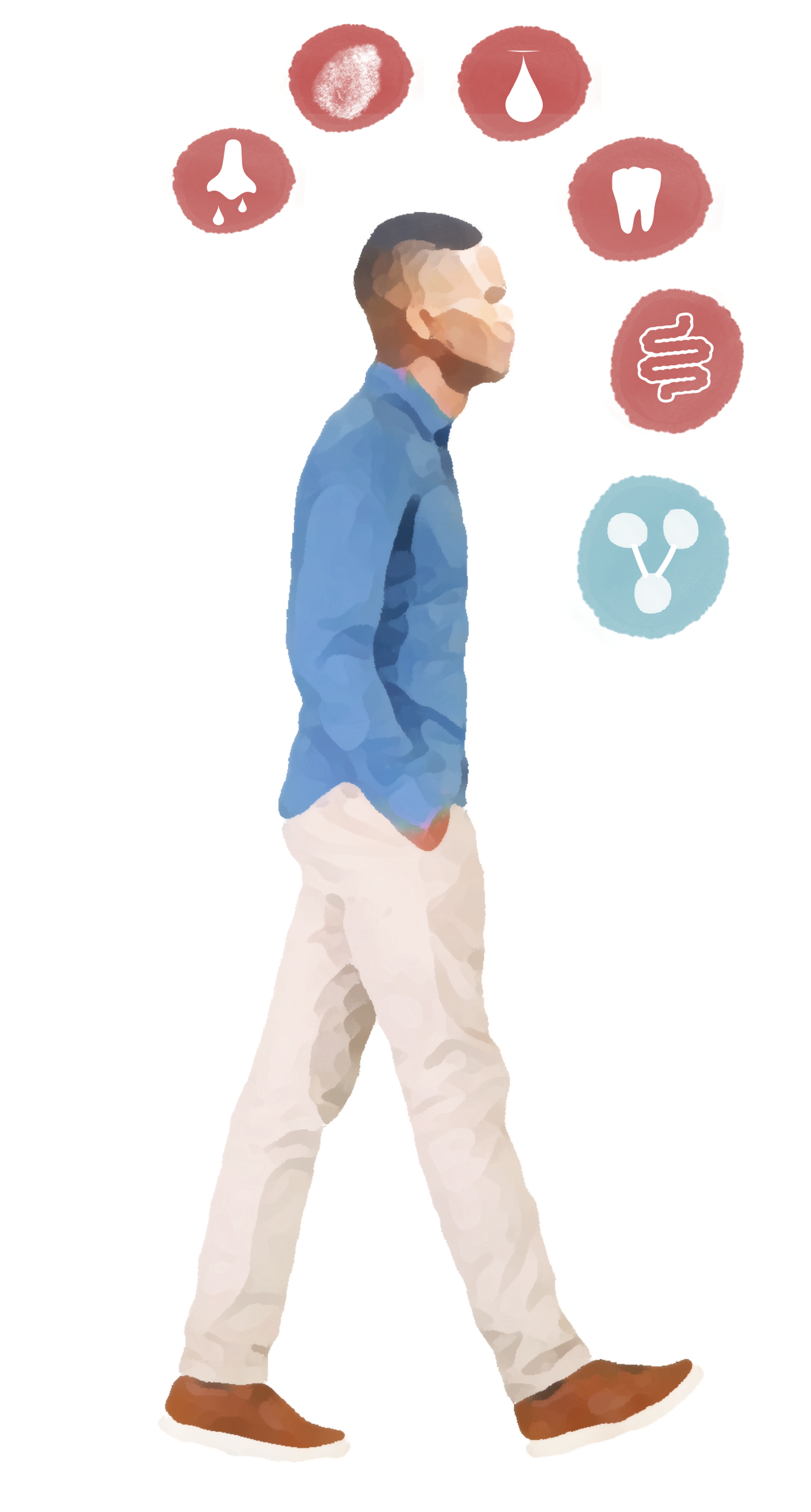 VON WILLEBRAND DISEASE
Module 2
How to screen forvon Willebrand disease?
May 2022
CME credit available
Visit programme home page on:
The programme is supported by an independent educational grant from Takeda.
The programme is therefore independent; the content is not influenced by the
supporter and is under the sole responsibility of the experts.
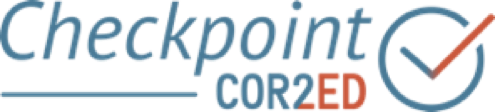 What will you learn in this micro e-learning programme
about von Willebrand disease?
This micro e-learning programme consists of three modules aiming to increase awareness, knowledge and understanding of the existence, diagnosis, treatment and implications of von Willebrand disease among healthcare professionals outside of haematology.

Upon completion of the three modules, you will:

be aware of the potential existence of von Willebrand disease in your patient population
be able to recognise the signs and symptoms of von Willebrand disease 
understand how to search for von Willebrand disease, effectively using the screening tools available and signposting patients towards earlier diagnosis
be aware of the impact of von Willebrand disease on other care
AFTER MODULE 1 YOU WILL
be aware of the potential existence of von Willebrand disease among your patient population
be able to recognise the signs and symptoms of von Willebrand disease
Current Module
AFTER MODULE 2 YOU WILL
understand you can help diagnose von Willebrand disease
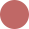 be able to effectively use the screening tools available
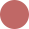 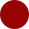 understand the next steps to take when suspecting von Willebrand disease
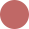 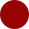 AFTER MODULE 3 YOU WILL
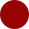 be aware of the impact of von Willebrand disease on provision of general care
understand the key aspects of von Willebrand disease affecting your clinical practice
understand the importance of a multidisciplinary approach in von Willebrand disease care
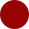 2
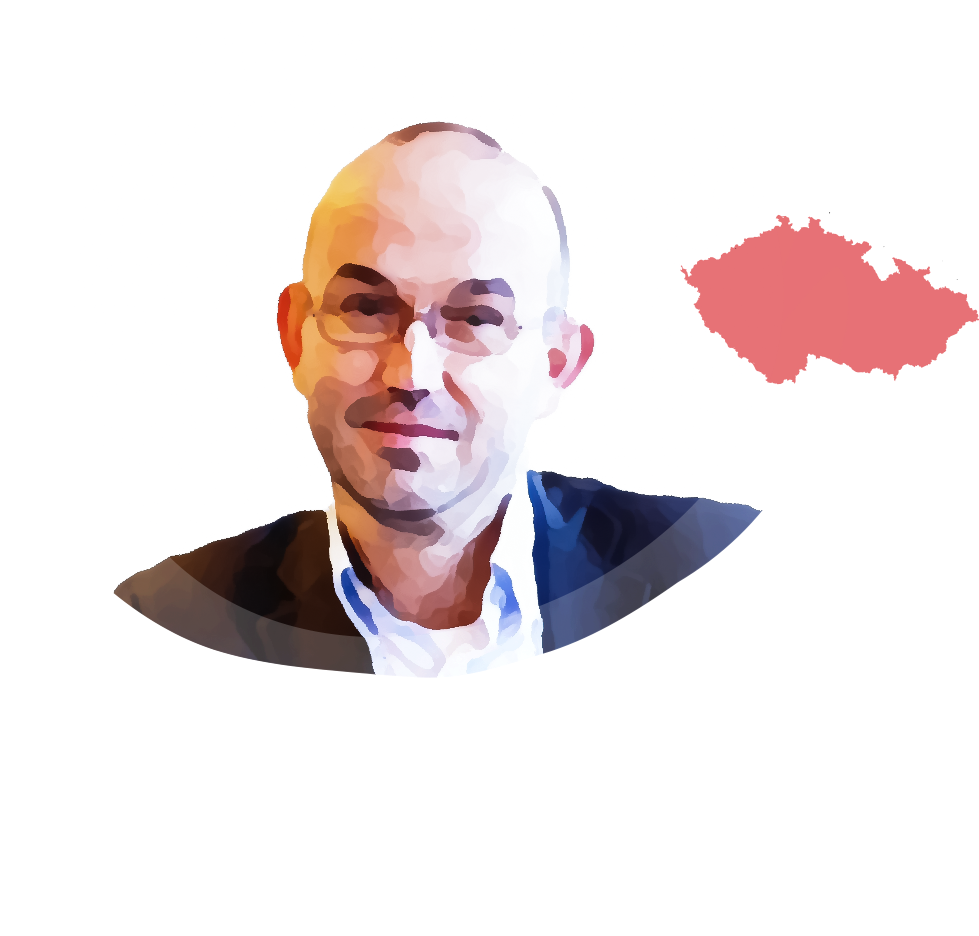 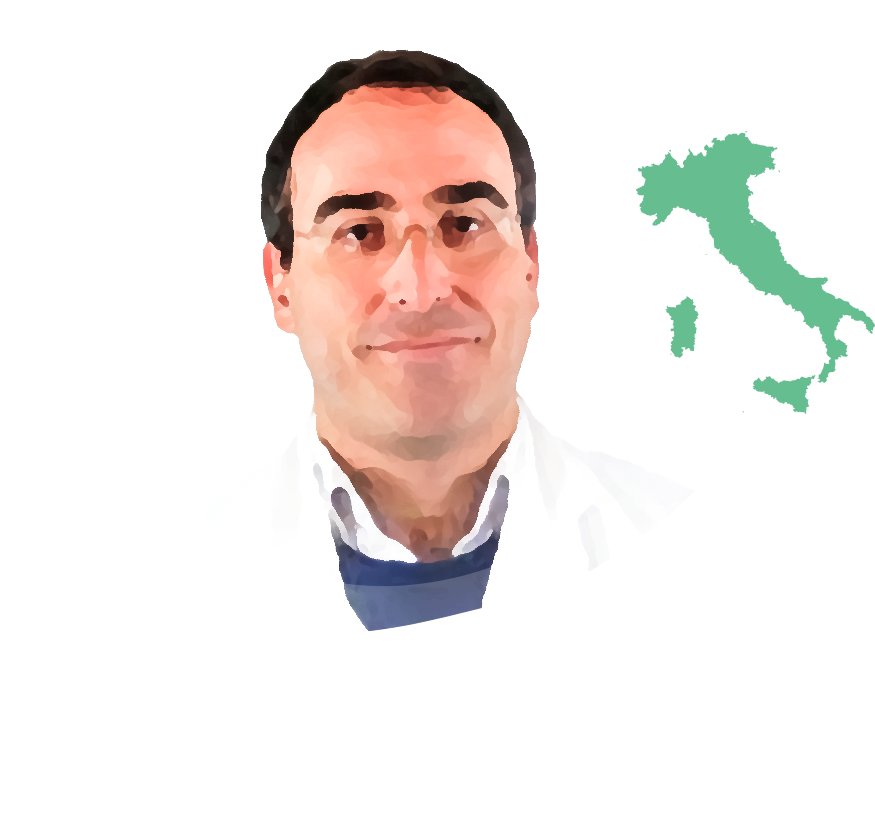 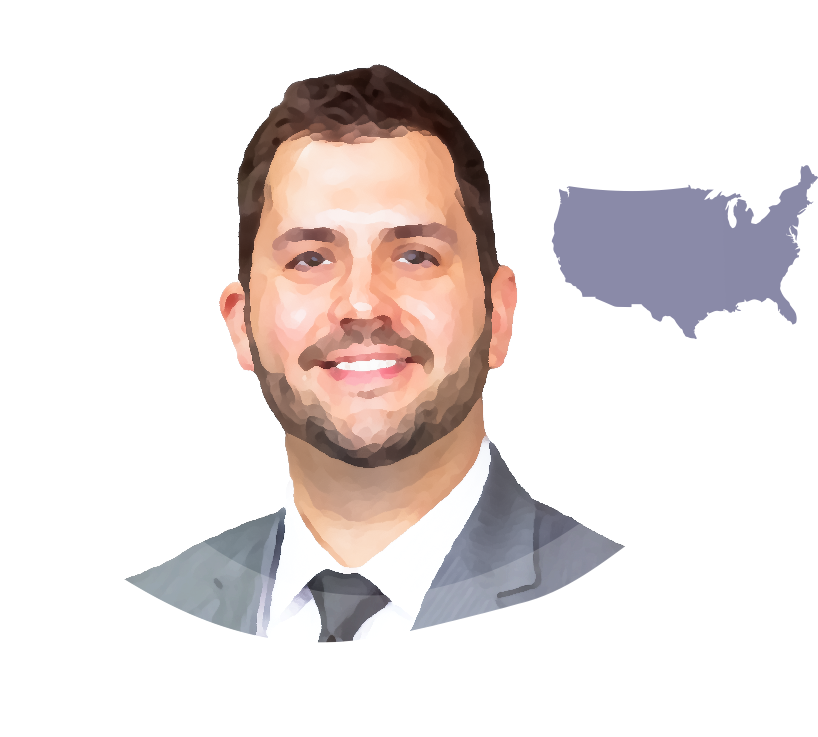 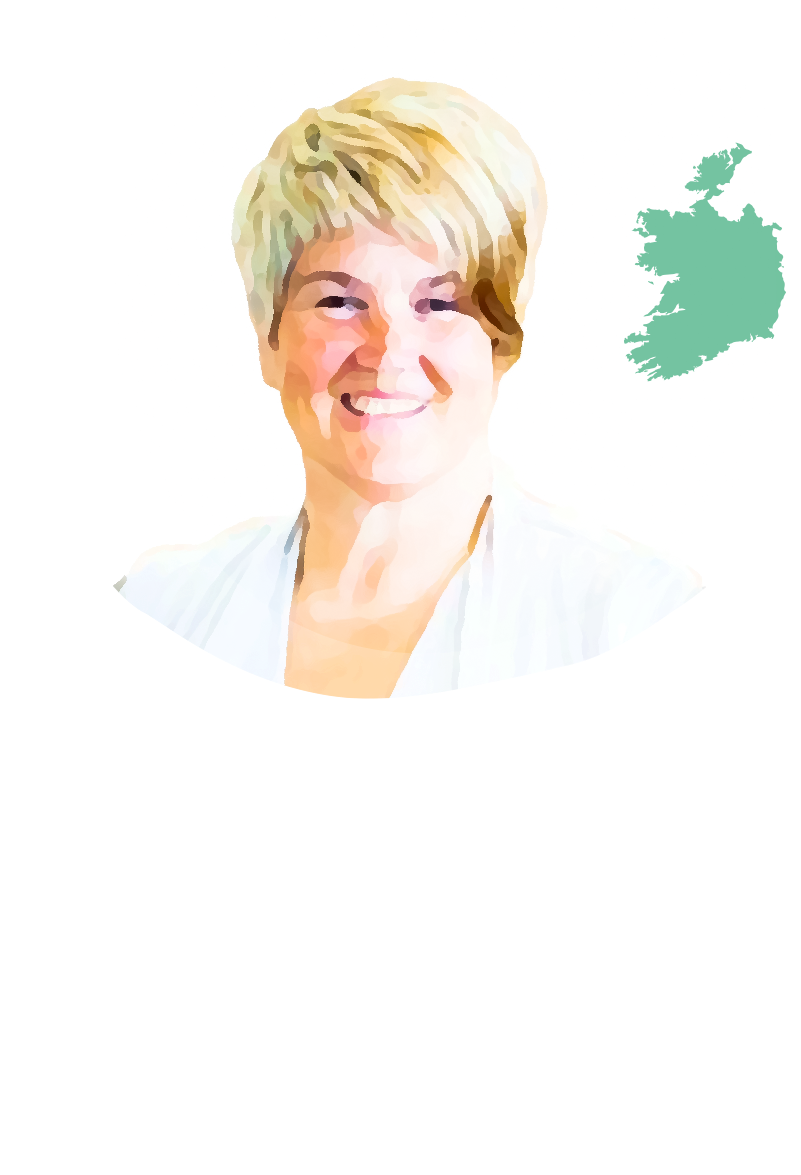 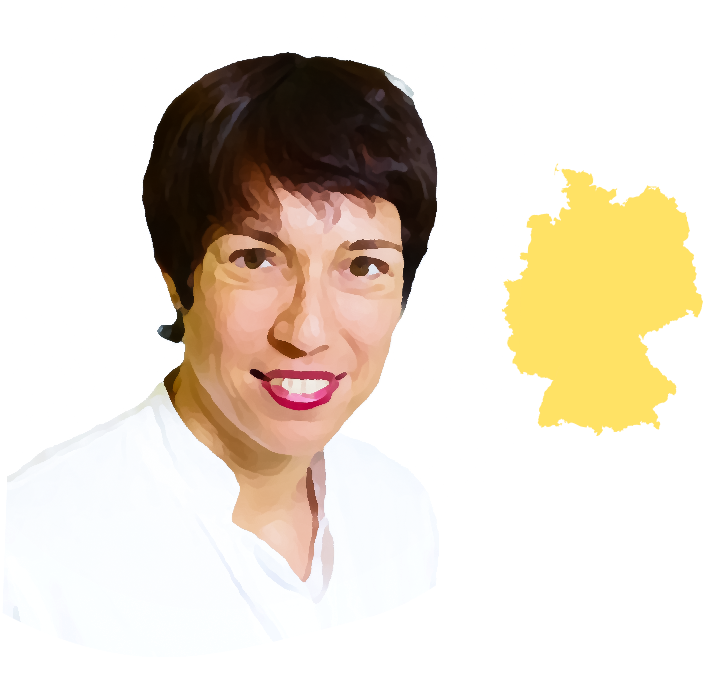 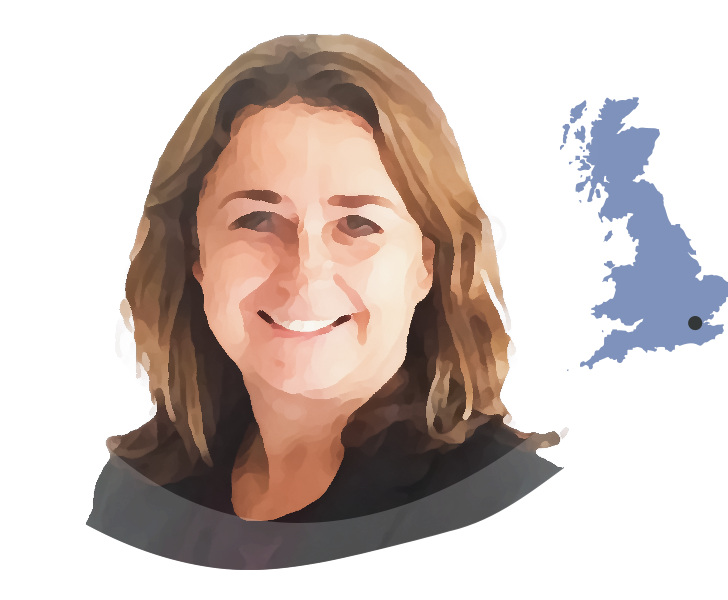 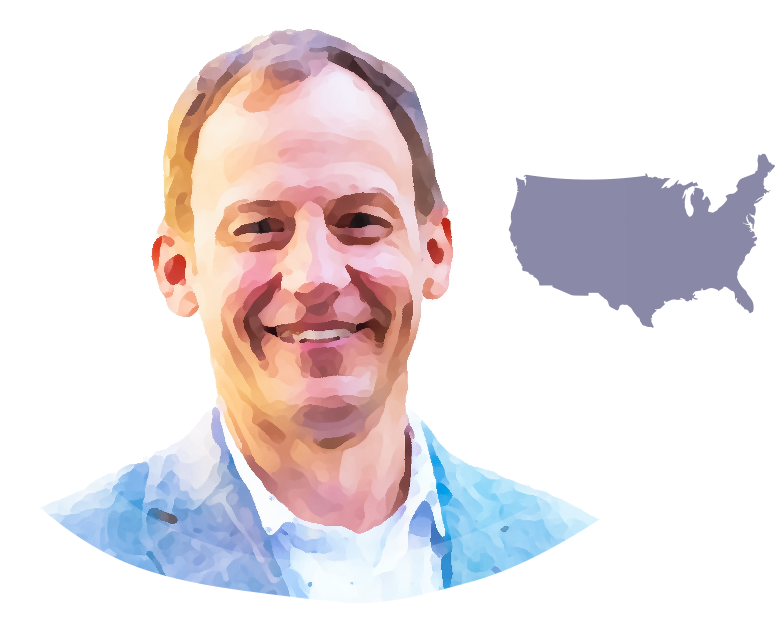 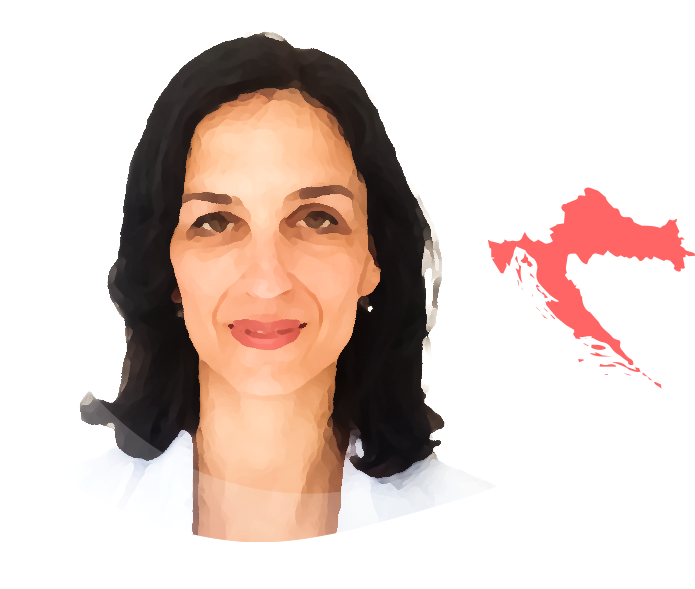 Dr. Michael A. Mazzeffi
Dr. Vickie McDonald
Dr. Gianluigi Pasta
Dr. Med. Rosa Sonja Alesci
This micro e-learning module has been developed by a
multidisciplinary panel of experts
Dr. Jonathan C. Roberts
Prof. Ana Boban
Dr. Alison Dougall
UK
ITALY
Prof. Jan Blatný
USA
GERMANY
USA
IRELAND
CROATIA
Consultant Haematologist at the Royal London Hospital, London
Honorary senior lecturer at Queen Mary University of London 
National chief investigator for the UK immune thrombocytopenia (ITP) registry
CZECH REPUBLIC
Cardiothoracic anaesthesiologist and intensive care physician
Executive vice chair and director of cardiac intensive care at George Washington University School of Medicine in Washington, DC
Haematology consultant and health economist
Director of the IMD Blood Coagulation Centre in Bad Homburg/Frankfurt/Wiesbaden
Active member of German Society of Haematology and Oncology
Member of medical advisory board German Alliance for Security of Haemophilia
Orthopaedic consultant at the Haemophilia Centre at Fondazione IRCCS Policlinico San Matteo di Pavia
Chair of the Musculoskeletal Committee of the World Federation of Haemophilia (WFH)
Coordinator of Musculoskeletal Group of Italian Haemophilia Centres Association
Associate medical director and associate research director at the Bleeding & Clotting Disorders Institute (BCDI) 
Assistant professor of Paediatrics and Medicine at the University of Illinois College of Medicine at Peoria in Peoria, IL
Haematologist with BCDI
Dental consultant medically complex patients at Dublin Dental Hospital
Director of doctorate programme in special care dentistry, Trinity College Dublin
Former chair of World Federation of Haemophilia Dental Committee 
Medical advisory board member of European Haemophilia Consortium (EHC)
President of International Society for Disability and Oral Health
Consultant Haematologist, director of Haemophilia Comprehensive Care Centre and medical director of Paediatrics at University Hospital in Brno
Associate professor of paediatrics at Masaryk University in Brno
Active member of International Society on Thrombosis and Haemostasis (ISTH), Vice president of EAHAD and MAG member of EHC 
Paediatric coordinator of the Czech National Haemophilia Programme
Head of Haemophilia Centre at the University Hospital Centre Zagreb 
Professor of internal medicine at the School of Medicine of the University of Zagreb, Croatia
Specialist degrees in internal medicine and haematology
Executive committee member of the European Association for Haemophilia and Allied Disorders (EAHAD)
The views expressed in this slide deck are the personal opinions of the experts. They do not necessarily represent the views of the experts’ institutions or the rest of the HEMOSTASIS CONNECT group.
3
Gynaecological
ENT
Dental
Paediatric
General
Surgical
Gastrointestinal
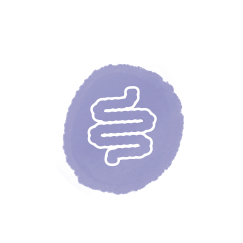 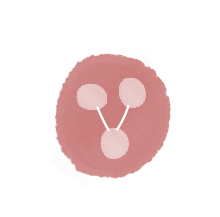 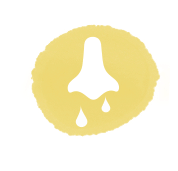 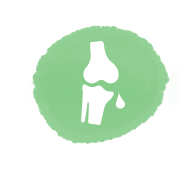 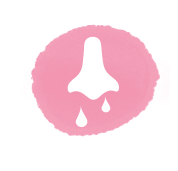 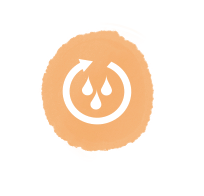 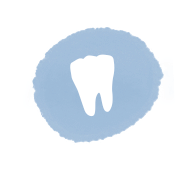 When to suspect von Willebrand disease
Module 1 summary
Bleeding of gastrointestinal tract with or without an obvious anatomic lesion in adults
Nosebleeds
Family history of a bleeding disorder
Joint pain and/or bleeds
Nosebleeds
Heavy menstrual bleeding, especially since menarche
Prolonged bleeding following invasive dental procedures
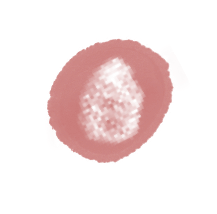 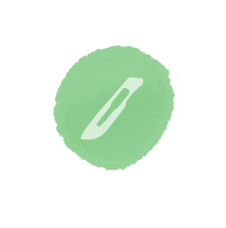 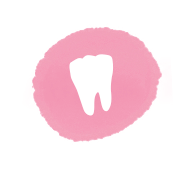 Severe (potentially life-threatening) bleeding after tonsillectomy/ adenoidectomy
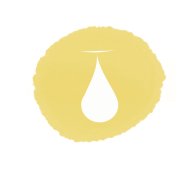 Prolonged and/or severe bleeding after minor or major surgery
Bleeding during teething in small children
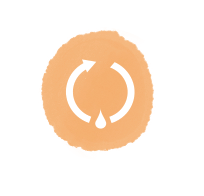 Notable bruising without injury
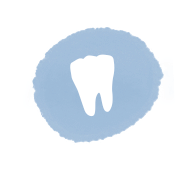 Bleeding during ovulation
Prolonged bleeding from the gums following deep cleaning
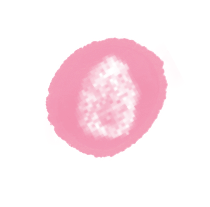 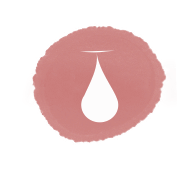 Prolonged/excessive bleeding, even from minor wounds
Module 1 of this micro e-learning programme described how von Willebrand disease is the most common inherited bleeding disorder, occurring in men, women, and children.  Signs and symptoms of von Willebrand disease include:
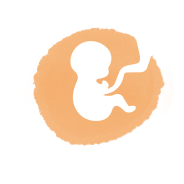 Notable bruising without injury
Primary and late post-partum haemorrhage
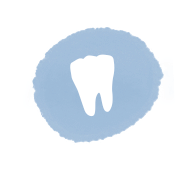 Recurrent ulcers and pallor of the mucosa associated with anaemia
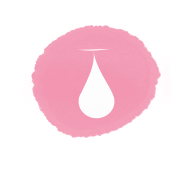 Excessive bleeding from minor wounds
ENT, ear, nose, and throat
This slide is based on the clinical experience of the authors
4
Practical tips:
Next stepswhen suspecting von Willebrand disease in your patient
Be mindful of bias. Bleeding symptoms may be seen as normal in families with (undiagnosed) bleeding disorders, leading patients to underestimate or trivialise their symptoms.
Note that the ISTH-SSC BAT lacks specificity for bleeding disorders in patients with oral bleeding.3 This may reinforce the inaccurate perception that gum bleeding is related to bleeding disorders rather than gingivitis.
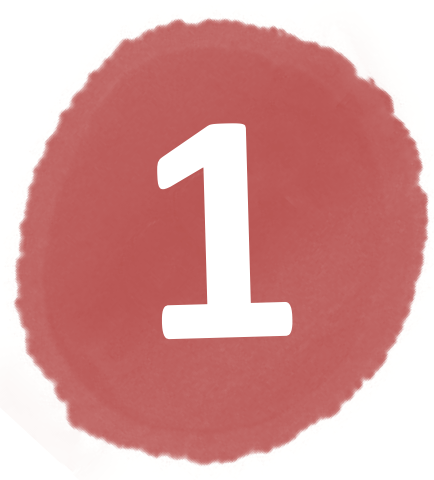 The key first step is taking a thorough bleeding history, including a detailed family history.1
The personal bleeding history and family history will guide you in determining the likelihood of an underlying bleeding disorder and provide justification for performing further laboratory testing
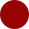 Use a validated bleeding assessment tool (BAT) for this, such as the ISTH-SSC BAT2
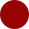 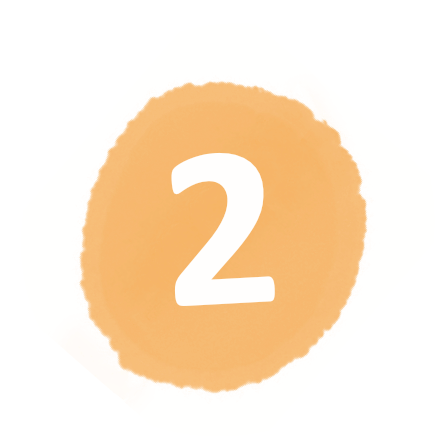 The second step is laboratory assessment.1
In patients with a low probability of von Willebrand disease (e.g., in the primary care setting), initial screening with a validated BAT helps determine who needs specific blood testing
In patients with a high probability of von Willebrand disease (e.g., because they have an affected first-degree relative), laboratory assessment should be performed regardless of their BAT score
BAT, bleeding assessment tool; ISTH, International Society on Thrombosis and Haemostasis; SSC, Scientific and Standardization Committee1. James PD, et al. Blood Adv. 2021;5:280-300; 2. Rodeghiero F, et al. J Thromb Haemost. 2010;8:2063-5; 3. Dougall A, et al. Res Pract Thromb Haemost. 2020;4 suppl 1:PB1595. (ISTH 2020 poster presentation)
5
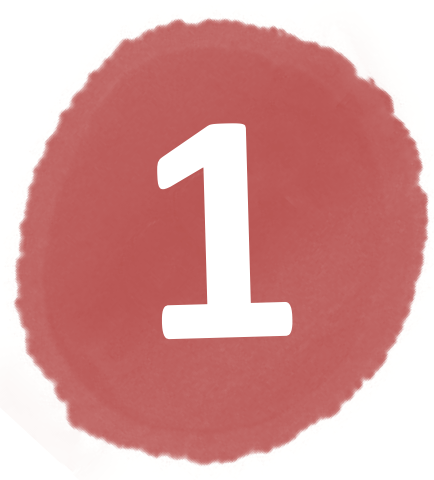 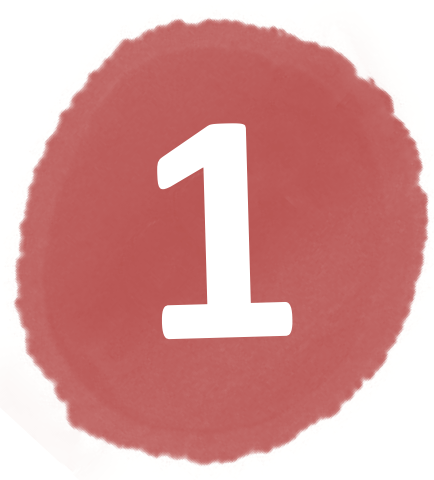 Use a validated screening tool
ISTH-SSC BAT
The ISTH-SSC subcommittees have developed
a tool to assess patients with a suspected
inherited bleeding disorder.
The ISTH-SSC bleeding assessment tool scores the following symptoms
Heavy menstrual bleeding
1.
Epistaxis
9.
Cutaneous bruising
10.
Post-partum haemorrhage
2.
The questionnaire is to be collected by an
adequately trained healthcare professional,
who will score symptoms and related
treatments before or at diagnosis (or both).
3.
Bleeding from minor wounds
11.
Muscle haematomas
4.
Oral cavity bleeding
12.
Haemarthrosis
Central-nervous system bleeding
13.
Gastrointestinal bleeding
5.
Haematuria
Other bleeding problems
6.
14.
Dental extraction bleeds
7.
An abnormal score indicates that further testing is required:
Surgical bleeding
8.
≥3 in children
≥4 in adult males
≥6 in adult females
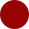 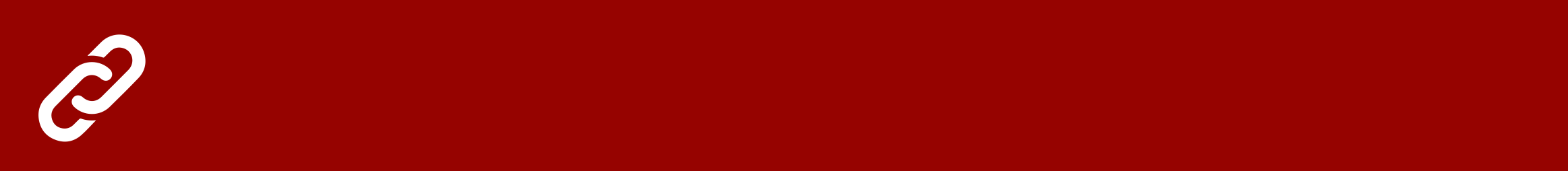 An online version of the ISTH bleeding assessment tool is available at
https://bleedingscore.certe.nl
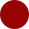 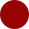 BAT, bleeding assessment tool; ISTH, International Society on Thrombosis and Haemostasis; SSC, Scientific and Standardization Committee
Elbatarny M, et al. Haemophilia. 2014;20:831-5; Rodeghiero F, et al. J Thromb Haemost. 2010;8:2063-5.
6
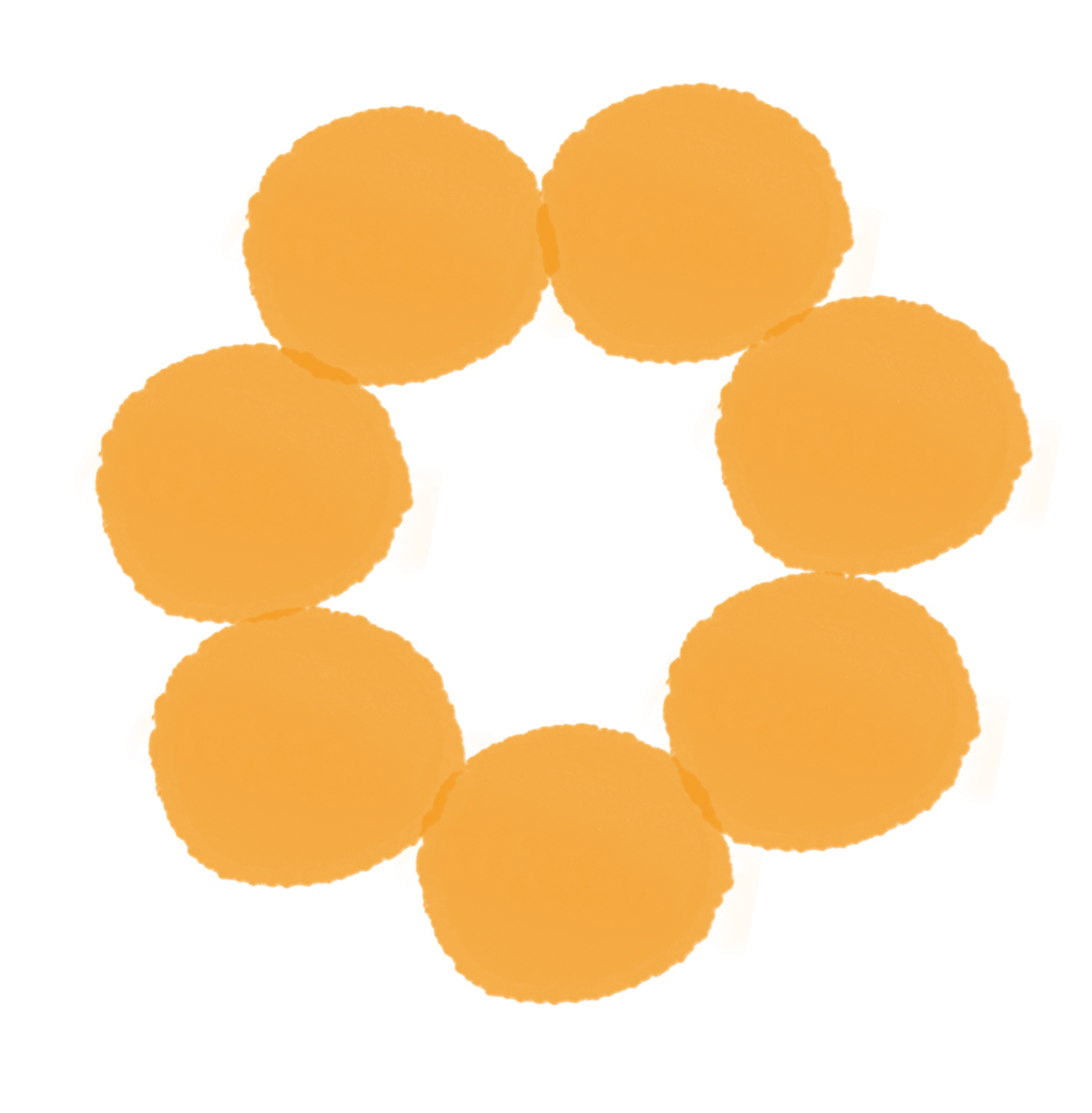 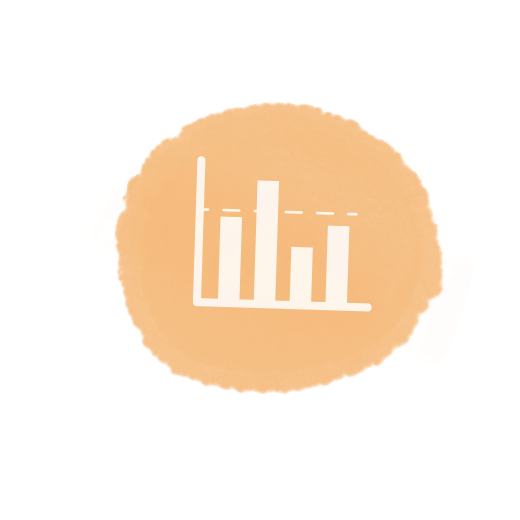 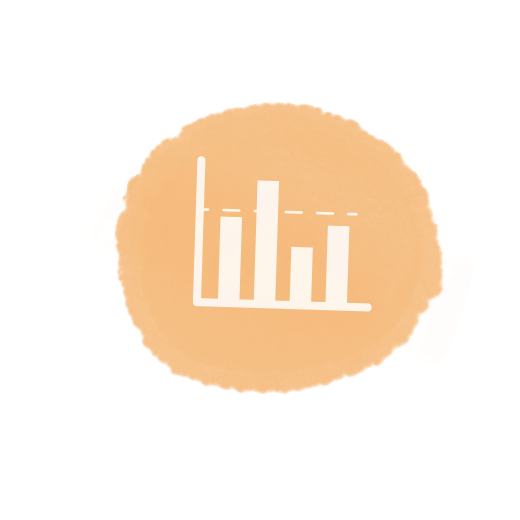 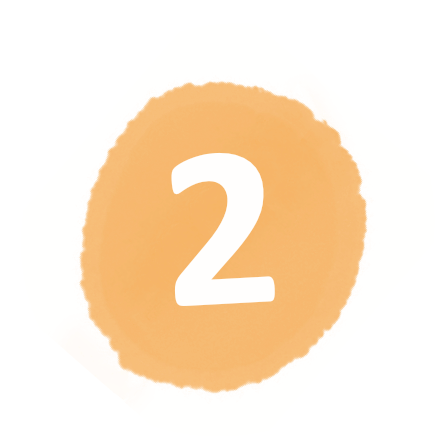 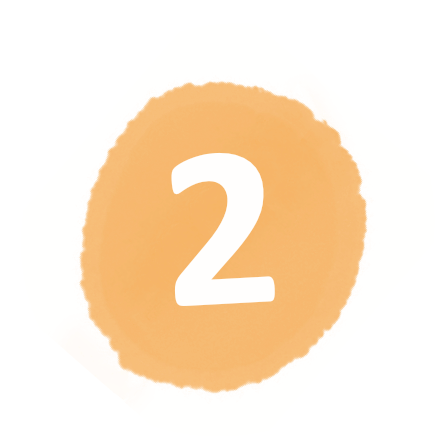 Laboratory assessment
Tests you can perform yourself
MCVLow/normal
HbLow/normal
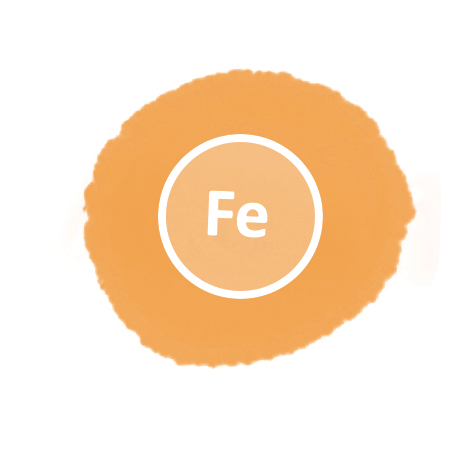 Full Blood Count
Iron and ferritin status
Assessment of iron status, haemoglobin, and red blood cell count is not specific to von Willebrand disease, but findings provide important information for clinical management.
Serum ironLow
Ferritin<30μg/L
Iron deficiency with or without anaemia is common in patients with bleeding symptoms and can easily be diagnosed and treated.
sTfR-F index
High
Totaliron-binding capacity
Normal/high
Even without anaemia, iron deficiency can be symptomatic and impact quality of life, causing e.g., fatigue, muscular weakness, or hair and skin issues
Transferrin saturation
Low/normal
Iron deficiency anaemia may precede clinically significant bleeding, so bleeding disorder evaluation is required
Hb, haemoglobin; MCV, mean corpuscular volume, sTfR-F, soluble transferrin receptor/ferritinO’Brien SH. Blood. 2018;132:2134-42; VanderMeulen H, et al. Transfus Apher Sci. 2018;57:735-8
7
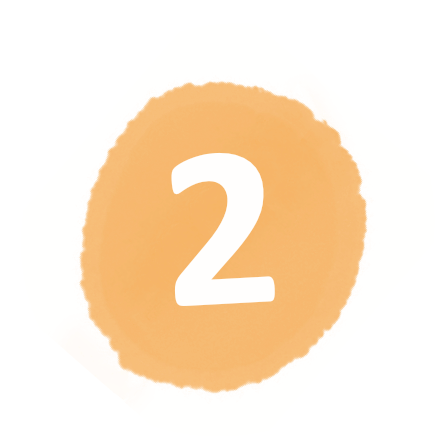 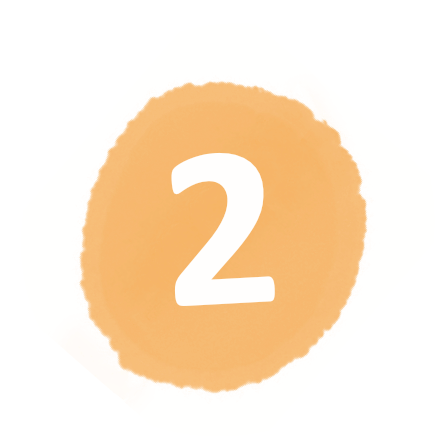 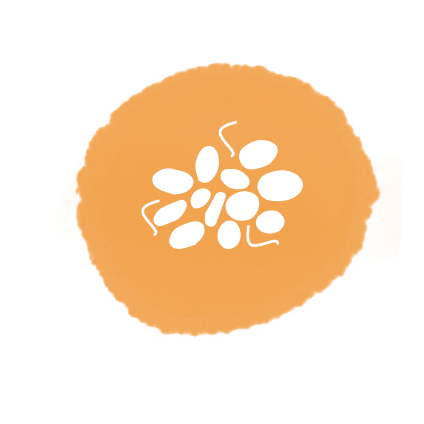 !
Fibrinogen activity
PT and aPTT
Normal PT and aPTT do not exclude von Willebrand disease
Coagulation Screening
Laboratory assessment
Tests you can perform yourself
Evaluate the intrinsic (aPTT) and extrinsic (PT) coagulation pathway
INR is not used in bleeding disordersa
Common causes of prolonged aPTT and/or PT
Evaluates the level and function of fibrinogen (factor I)
Medication 
Reduced nutritional intake or malabsorption
Systemic disease
Consumptive coagulopathy
Severe clotting factor deficiencies
Routine coagulation screening can be performed, but these tests are abnormal in only a minority of patients with von Willebrand disease.
Even if the coagulation screening is normal, patients with bleeding symptoms and/or an abnormal BAT score should still be referred to a haematologist.
a INR reflects PT in the management of warfarin and in hepatologyaPTT, activated partial thromboplastin time; BAT, bleeding assessment tool; INR, international normalised ratio; PT, prothrombin time Green D. Blood Coagul Fibrinolysis. 2010;21 Suppl 1:S3-6; Hayward CPM. Int J Lab Hematol. 2018;40 Suppl 1:6-14; Kamal AH, et al. Mayo Clin Proc. 2007;82:864-73; Simon D, et al. Haemophilia. 2008;14:1240-9; O’Brien S. Blood. 2018;132:2134-42; Federici AB. Semin Thromb Hemost. 2006;32:555-65
8
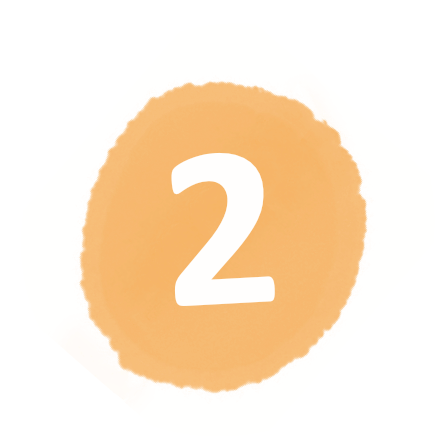 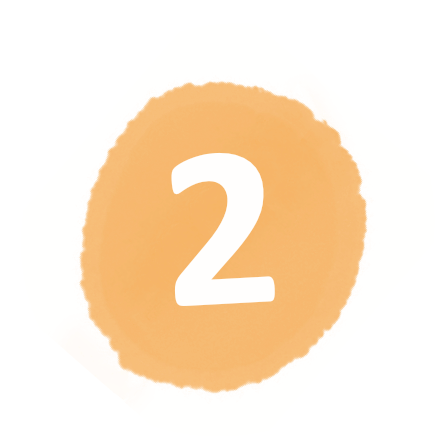 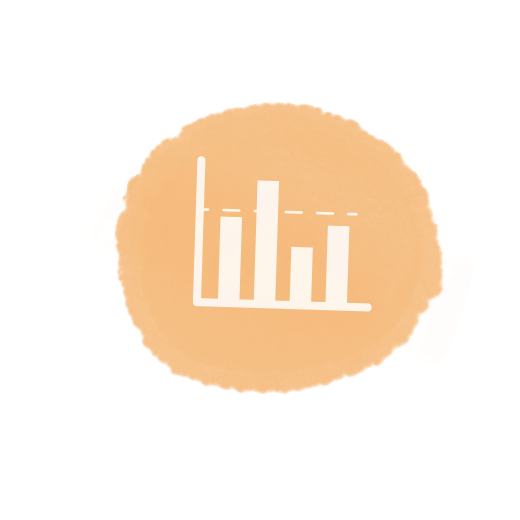 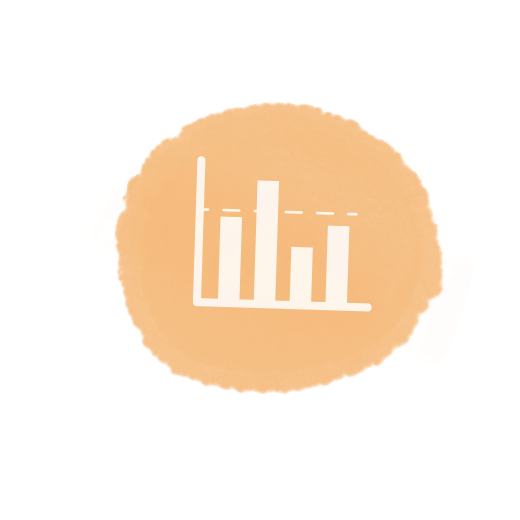 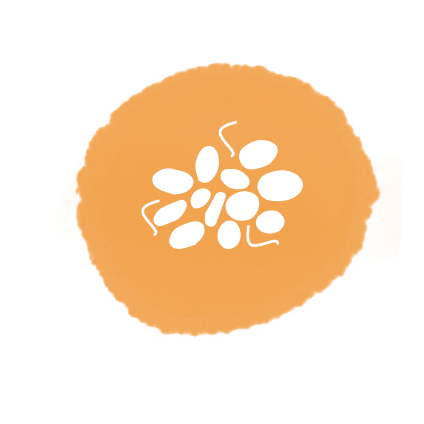 How VWF is present
How VWF functions
Additional second-line VWF tests
!
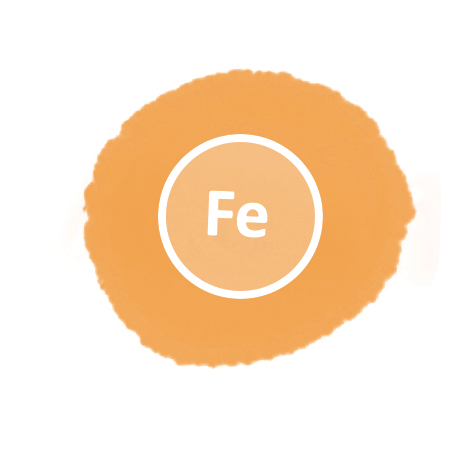 Expert interpretation of results of these tests and patient history are essential for diagnosis of von Willebrand disease
VWF Tests focusses on:
Additional second-line VWF testing can be performed by a coagulation haematologist in a Haemophilia Treatment Centre, including assessment of VWF multimers, specialised VWF activity testing (platelet binding [VWF:GPIb assays], collagen binding [VWF:CB], ability to carry factor VIII [factor VIII activity]) and genetic testing
Laboratory assessment
Tests where haematology support is required
QuantitativeVWF antigen (VWF:Ag) testing
QualitativeVWF activity assays
Impacted by stress, infection, illness, exercise, high-dose hormonal therapy, pregnancy, trauma and blood group (lower in blood group O)
Examine the platelet binding function of VWF (VWF:RCo)
There are many pitfalls in the interpretation of diagnostic laboratory tests, so refer to a haematologist or make sure you have haematology support available for interpretation.
VWF is an acute phase reactant; there are many factors impacting VWF levels.
Repeat VWF testing is needed to establish a true baseline
Platelet function analysis is also performed by the haematologist.
A normal platelet count is not an indication of good platelet function
Platelet function tests expose platelets to specific triggers to check responses (e.g. PFA-100)
Ag, antigen; CB, collagen binding; GPIbM, glycoprotein Ib mutation; PFA, Platelet Function Analyzer; RCo, ristocetin cofactor; VWF, von Willebrand factorLeebeek FWG, et al. N Engl J Med. 2016;375:2067-80; Ng C, et al. Blood. 2015;125:2029-37; Favaloro EJ, et al. Haemophilia. 2004;10 Suppl 4:164-8
9
Symptomatic treatment can be started in first line, even in absence of a definite diagnosis
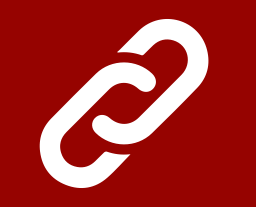 For more details on the management of von Willebrand disease, please refer to Module 3 of this programme
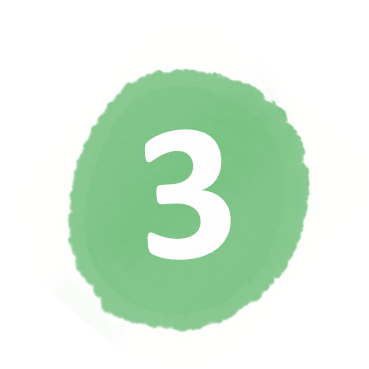 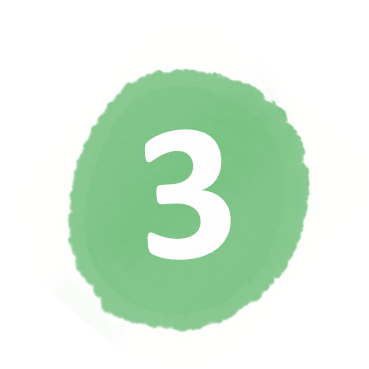 Iron replacement therapy for iron deficiency with or without anaemia
Antifibrinolytics (tranexamic acid or aminocaproic acid) for bleeding symptoms (e.g., nosebleeds, excessive bleeding from minor wounds, heavy menstrual bleeding, prolonged bleeding after dental extraction)
Note: gum bleeding should not be treated with tranexamic acid but needs intervention from a dental care professional
Hormonal therapy for heavy menstrual bleeding
Management of von Willebrand disease
A multidisciplinary approach
For specific treatment, patients need to be referred to specialists
Haematologist for haemostatic treatment (antifibrinolytics, DDAVP and/or VWF replacement therapy)
Gynaecologist for heavy menstrual bleeding and planning of pregnancy and delivery
Dental care professional for tailored oral health education and dental hygiene programmes alongside preventive dental care to treat gingivitis and periodontal disease
MSK experts (i.e., physiotherapist, orthopaedic surgeon, physiatrist) in case of suspected joint bleeds
Anaesthesiologist before planning surgery
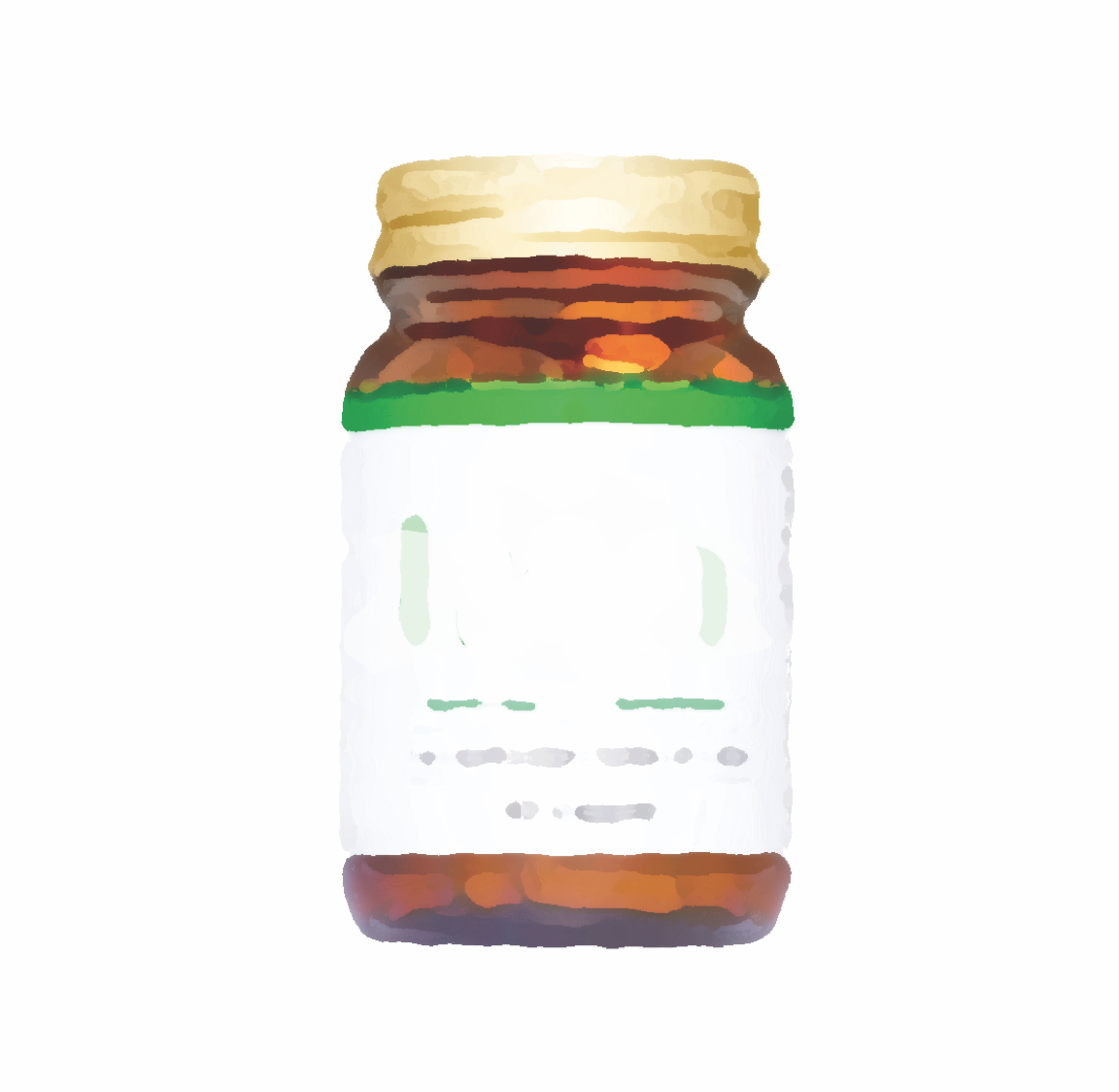 DDAVP, desmopressin; MSK, musculoskeletal; VWF, von Willebrand factorConnell NT, et al. Blood Adv. 2021;5:301-25; Peyrin-Biroulet L, et al. Am J Clin Nutr. 2015;102:1585-94
10
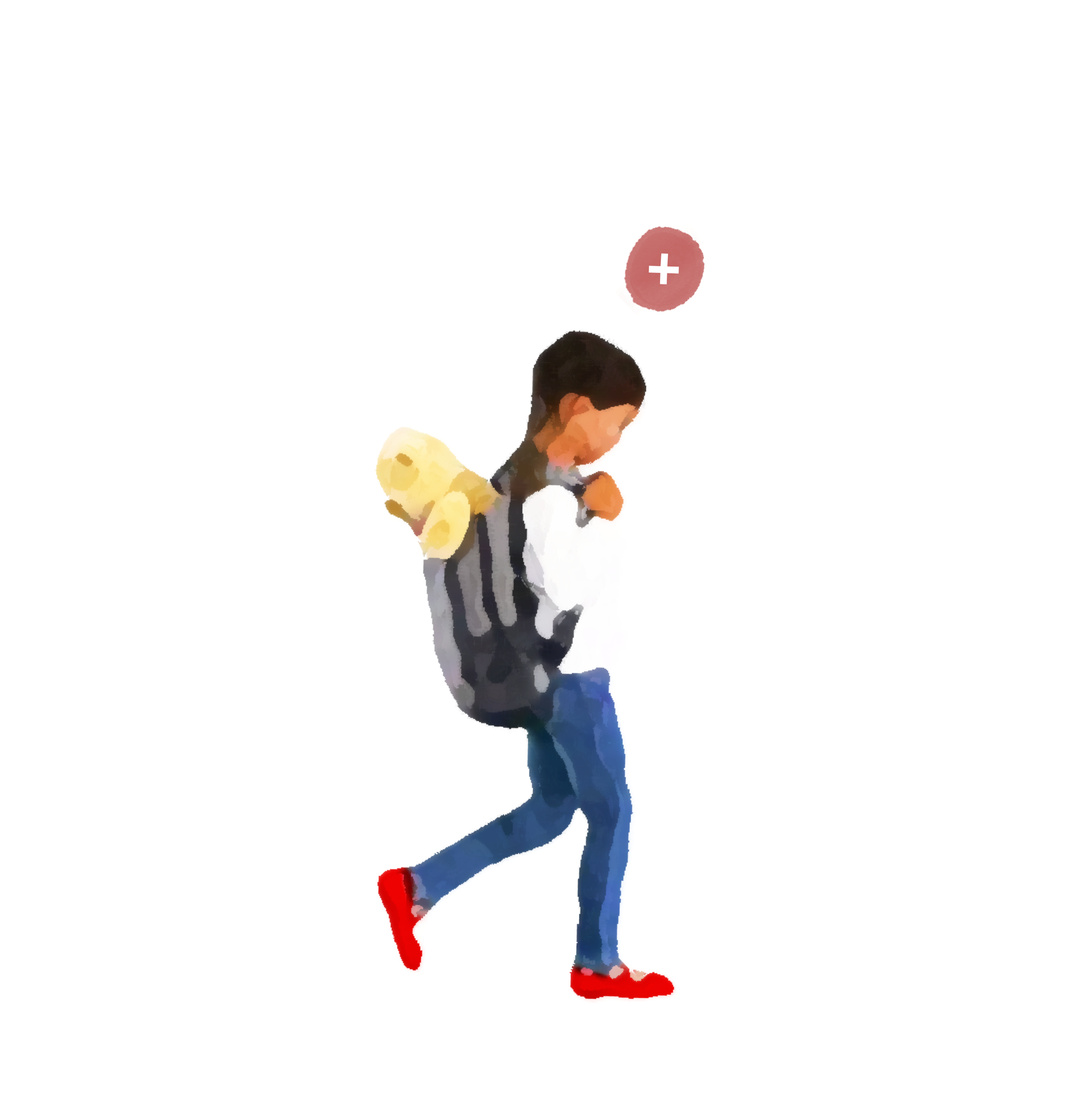 Next stepswhen suspecting von Willebrand disease
Von Willebrand disease may be difficult to diagnose, refer patients in whom you suspect von Willebrand disease to a haematologist for diagnostic laboratory assessment and treatment.
Symptomatic treatment may be started in first line.
Please refer to the other modules of this micro e-learning programme for more information on:
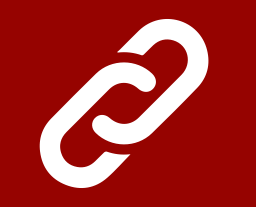 Module 1: Pathophysiology and symptoms
Module 3: A multidisciplinary approach: impact of von Willebrand disease on the provision of general care
11
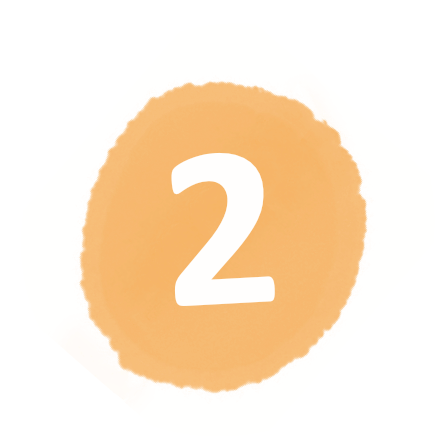 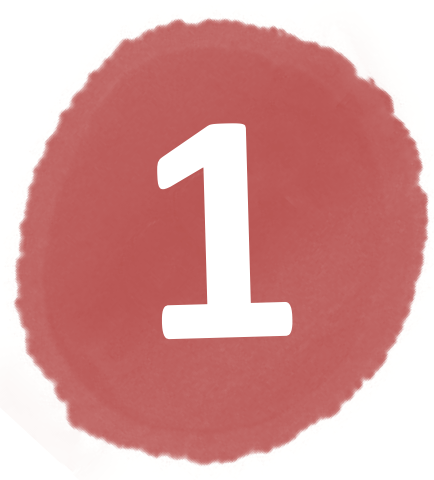 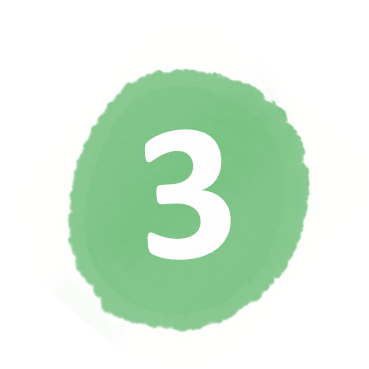 Summary
Perform laboratory testing; general tests can be performed in first line, whereas expert interpretation is required for diagnostic testing
The management of von Willebrand disease requires a multidisciplinary approach
When you suspect von Willebrand disease, take a thorough bleeding history, including a detailed family history, using a validated BAT
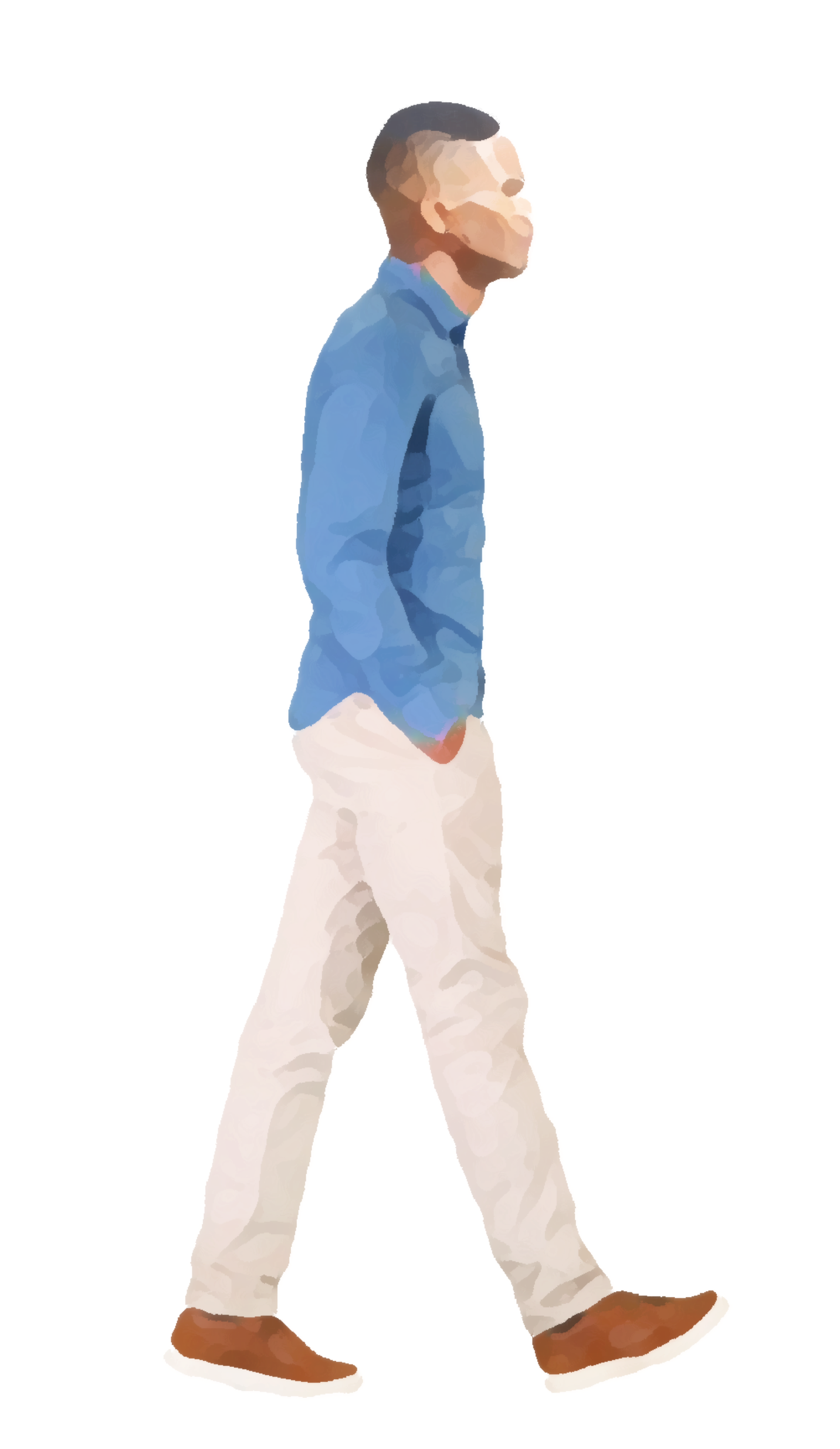 12
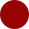 the impact of von Willebrand disease on provision of general care
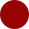 the key aspects of von Willebrand disease affecting your clinical practice
Next steps
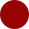 the importance of a multidisciplinary approach
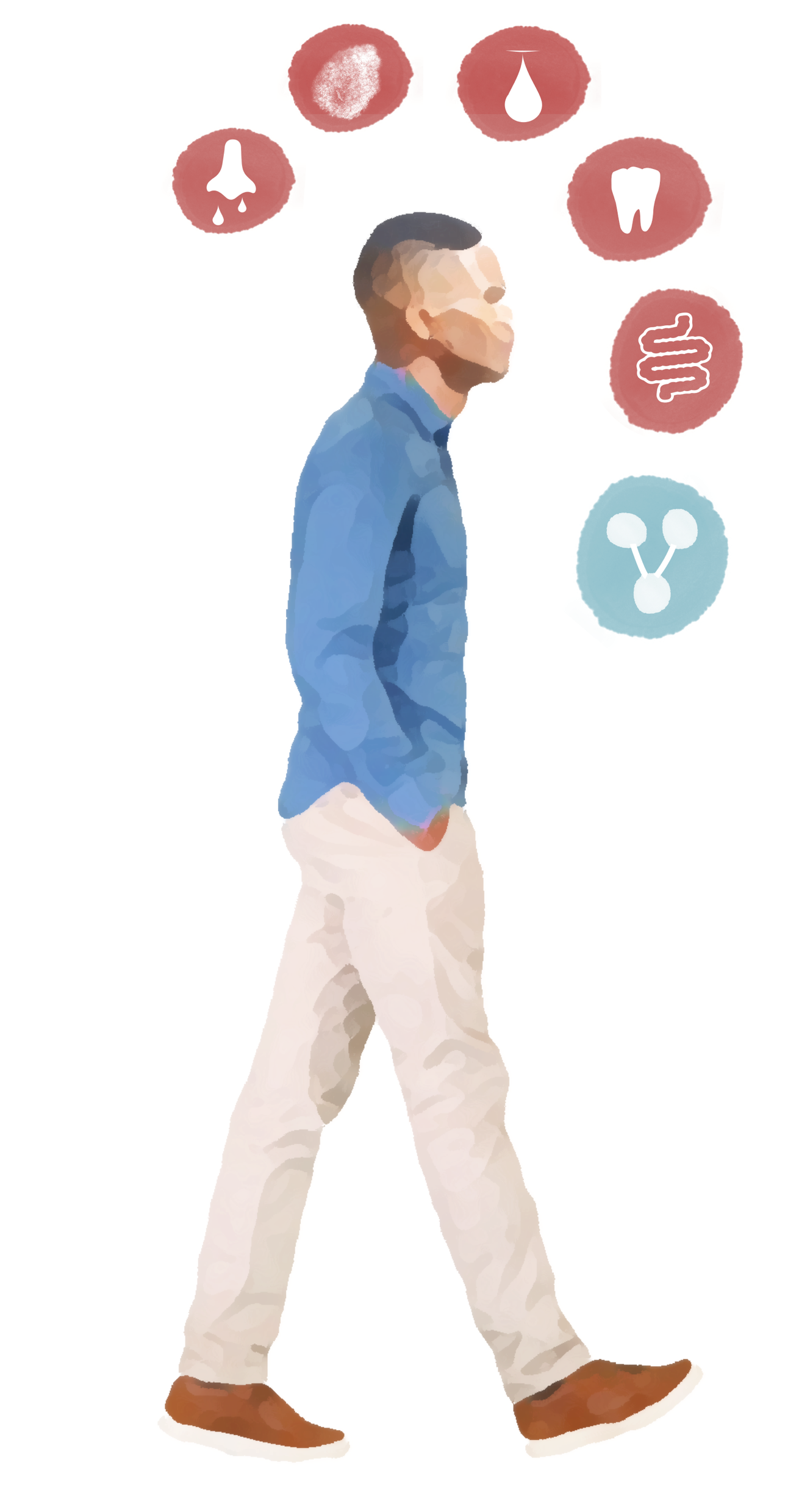 Please now proceed to the assessment quiz in the e-learning to test your knowledge
Visit Module 1 of this micro e-learning programme to learn more about:
the potential existence of von Willebrand disease among your patient population
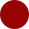 the signs and symptoms of von Willebrand disease
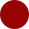 Visit Module 3 of this micro e-learning programme to learn more about:
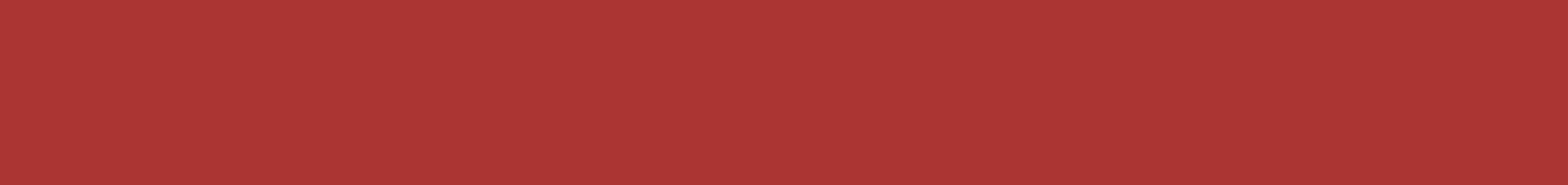 Note: you will be able to claim your CME credit after passing at least 2 of the 3 modules
CME credit available
Visit programme home page on:
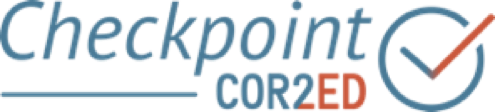 13